«СОЗДАНИЕ УЧАСТКОВ ИСПРАВИТЕЛЬНЫХ ЦЕНТРОВНА БАЗЕ ОБЪЕКТОВ ПРЕДПРИЯТИЯ»
Принудительные работы
Принудительные работы – применяются как альтернатива лишению свободы в случаях за совершение преступлений небольшой или средней тяжести либо за совершение тяжкого преступления впервые.

Принудительные работы назначаются на срок от двух до пяти лет.

Принудительные работы не назначаются
Несовершеннолетним.
Инвалидам первой или второй группы.
Беременным женщинам.
Женщинам, имеющих детей в возрасте до 3 лет.
Женщинам, достигшим 55-ти лет.
Мужчинам, достигшим 60-ти лет.
Военнослужащим.
Особенности отбывания наказания  в виде принудительных работ
Принудительные работы – это социальный проект, применяется данный вид наказания в Российской Федерации с 1 января 2017 года. Целью принудительных работ является исправление и ресоциализация осужденных через обязательное привлечение их к труду.

Осужденные живут в общежитиях, привлекаются к труду в организациях любой организационно-  правовой формы, в основном, на работах, не требующих специальных квалификаций. При этом  они получают зарплату не ниже МРОТ и не вправе отказаться от предложенной работы.

Надзор за отбыванием наказания осужденными к принудительным работам осуществляется  администрацией исправительного центра и состоит в наблюдении и контроле за поведением  осужденных в исправительном центре, а также по месту работы путем ежедневного проверки  с использованием средств связи и ежемесячного посещения.
Порядок взаимодействия со ФСИН России
установлен приказом Минюста России от 26.12.2019 № 323
Требования
к оборудованию общежития, передаваемого
в безвозмездное пользование, а также организации
материально-бытового обеспечения осужденных
Заработная плата осужденных к принудительным работам
не может быть ниже размера минимальной заработной платы в РФ.
осужденный к принудительным работам должен получить не менее 25% от начисленной  ему заработной платы с учетом всех удержаний;
 удержания из заработной платы осужденных: в доход государства от 5 до 20 %, оплата  коммунальных услуг, питание (при отсутствии собственных средств).
10
Выгода для бизнеса
Постоянная численность работников, а также оперативная замена рабочей силы в случае необходимости

Государство берет часть расходов по обеспечению исправительного центра на себя, а прибыль
при этом полностью получает организация

Заработная плата не ниже минимального размера оплаты труда

Высокая мотивация работников в качественном выполнении трудовой функции (в случае нарушения  трудовой дисциплины действующим законодательством предусмотрена замена принудительных работ  на лишение свободы)

Осужденные не вправе отказаться от предложенной работы

Организациям, квотирующим рабочие места для лиц данной категории, могут предоставляться субсидии  для оплаты труда осужденных к принудительным работам, размер и порядок которых определяется органом  исполнительной власти субъекта Российской Федерации самостоятельно
Основные сферы деятельности, в которых используется труд осужденных к принудительным работам
Основные сферы деятельности, в которых используется труд осужденных к принудительным работам
БЫСТРОВОЗВОДИМЫЕ ЗДАНИЯ ИЦ (УФИЦ)
Новым направлением является использование при создании участков, функционирующие как исправительные центры, на объектах предприятий передвижные модульные конструкции, поскольку такая технология  имеет конкурентное преимущество за счет обеспечения высокой мобильности конструкции при относительной невысокой стоимости.
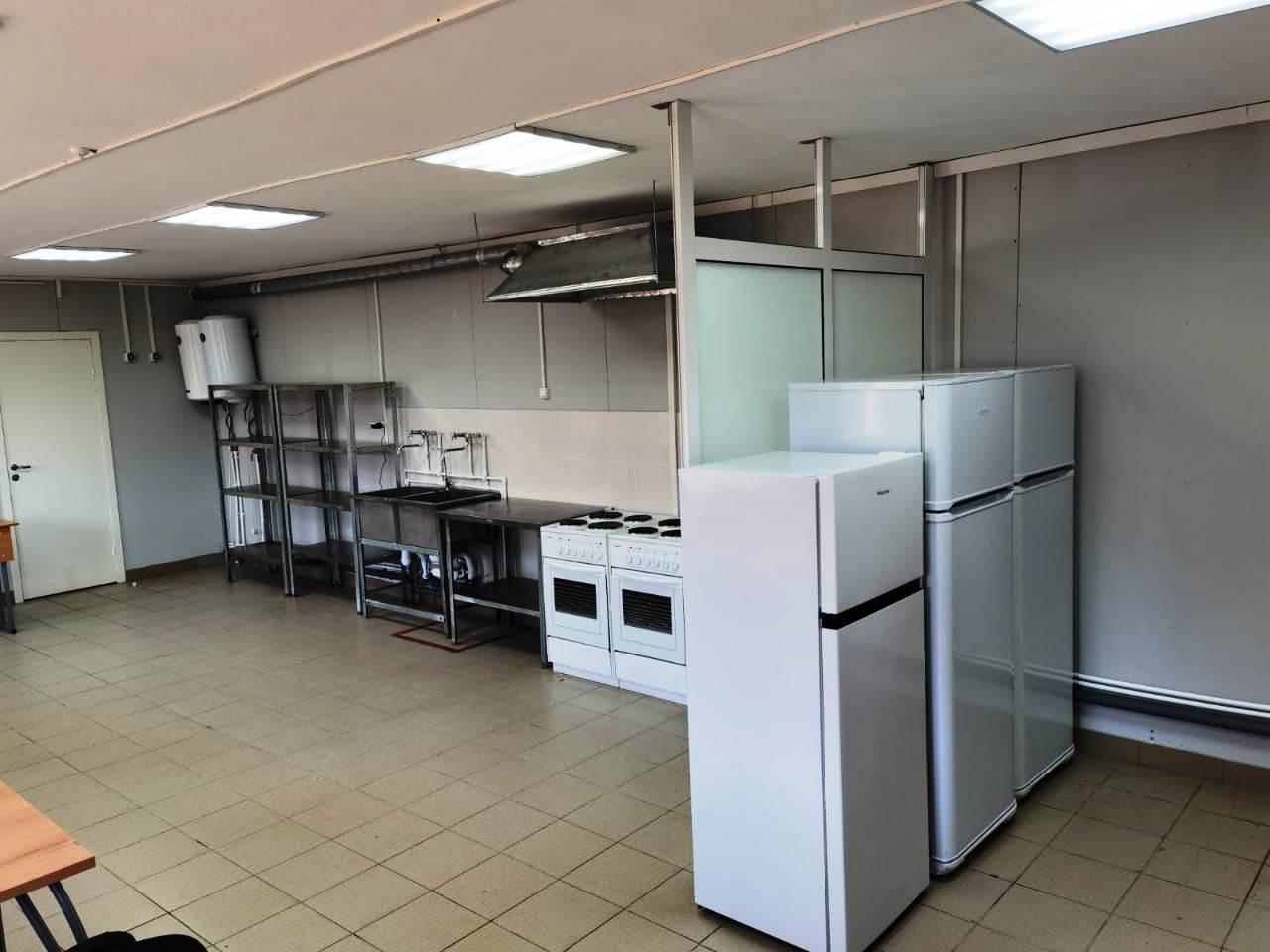 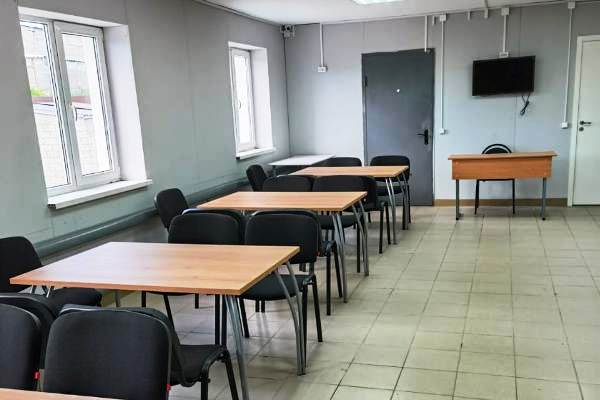 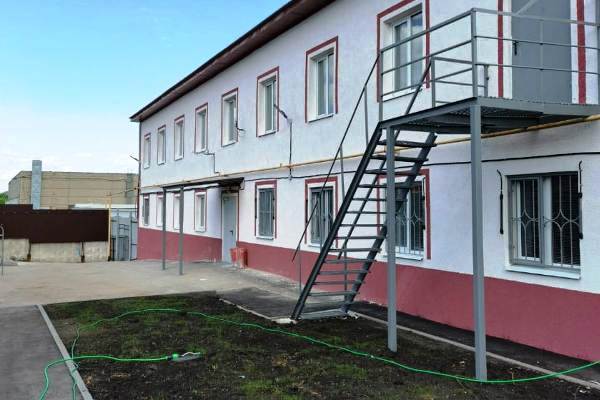 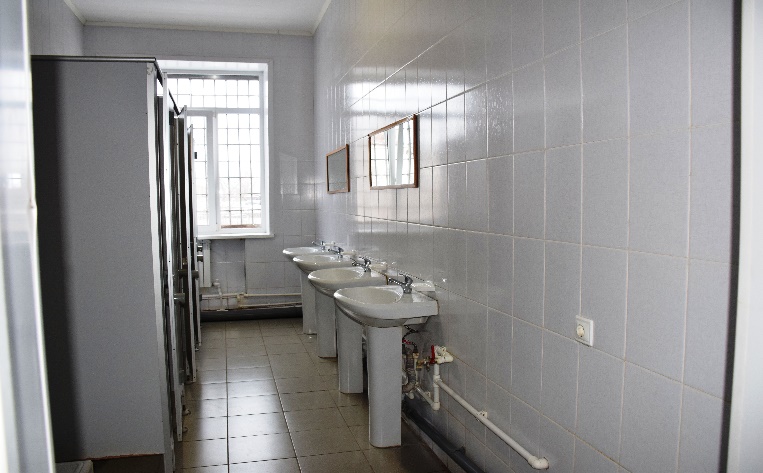 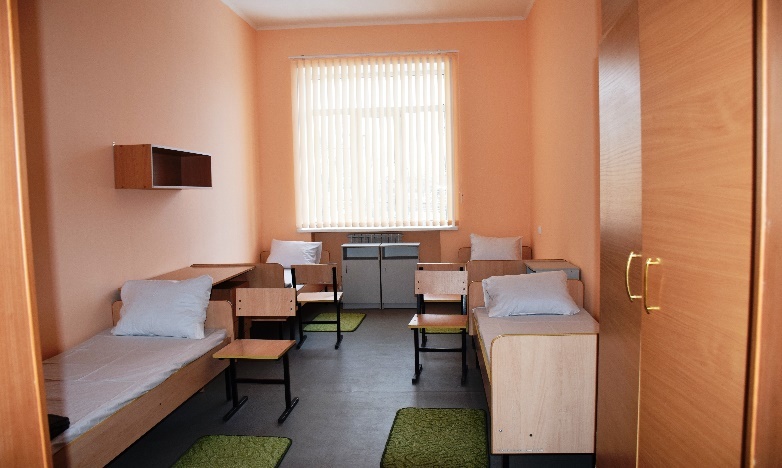 БЫСТРОВОЗВОДИМЫЕ ЗДАНИЯ ИЦ (УФИЦ)
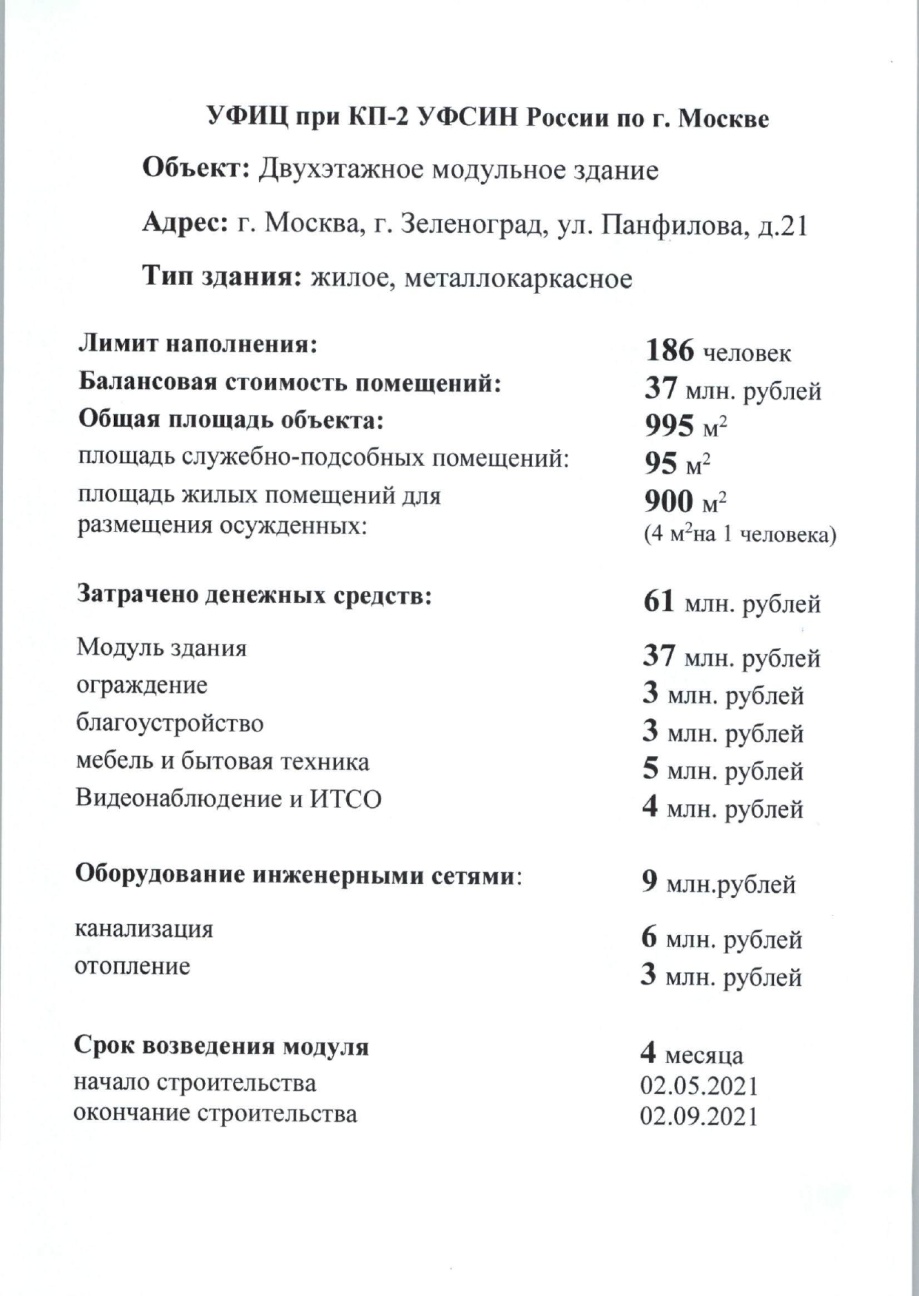 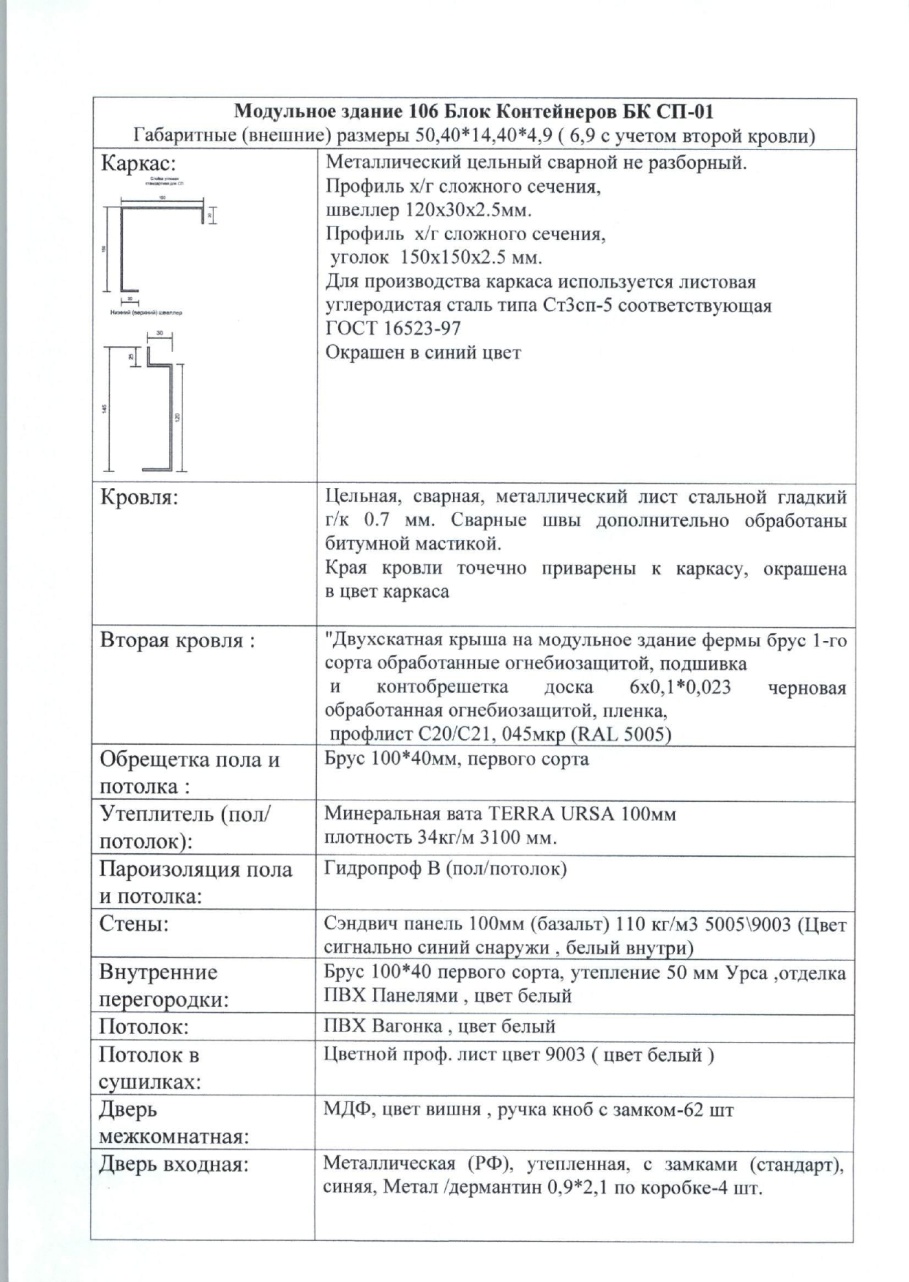 Созданные исправительные центры в Самарской области
В  настоящее время в УФСИН создано 4 УФИЦ (2 УФИЦ при КП-27, УФИЦ                            при ИК-10, УФИЦ КП-1) 1 ИЦ, 1 Участок исправительного центра при ИЦ, общий лимит наполнения составляет 419 мест, введено в эксплуатацию 284, в том числе:
- на базе ФСИН: 1 – ИЦ на 127 мест, 1 – УФИЦ на 45 мест;
- на базе объектов  предприятий – 247 мест.